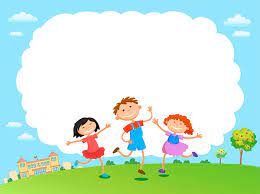 PHÒNG GIÁO DỤC VÀ ĐÀO TẠO QUẬN LONG BIÊN
TRƯỜNG MẦM NON HOA SỮA
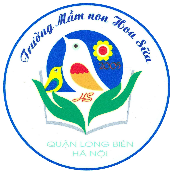 HOẠT ĐỘNG KHÁM PHÁ
Đề tài: Một số con vật sống trong rừng
     Lứa tuổi: (4- 5 tuổi)
     Giáo viên: Lê Thị Vân Anh
I. Mục đích – Yêu cầu
1. Kiến thức:
Trẻ biết tên gọi một số động vật sống trong rừng.
Trẻ biết tên từng bộ phận.
Trẻ biết tập tính của các con vật.
2. Kỹ năng:
Trẻ có kĩ năng thảo luận nhóm và trả lời câu hỏi của cô  to, rõ.
Trẻ có kĩ năng quan sát, phân tích và so sánh.
3. Thái độ:
- Trẻ hứng thú với buổi học.
- Trẻ biết yêu và bảo vệ các các con vật.
II. Chuẩn bị
Giáo án điện tử
Lô tô các con vật để trẻ chơi trò chơi
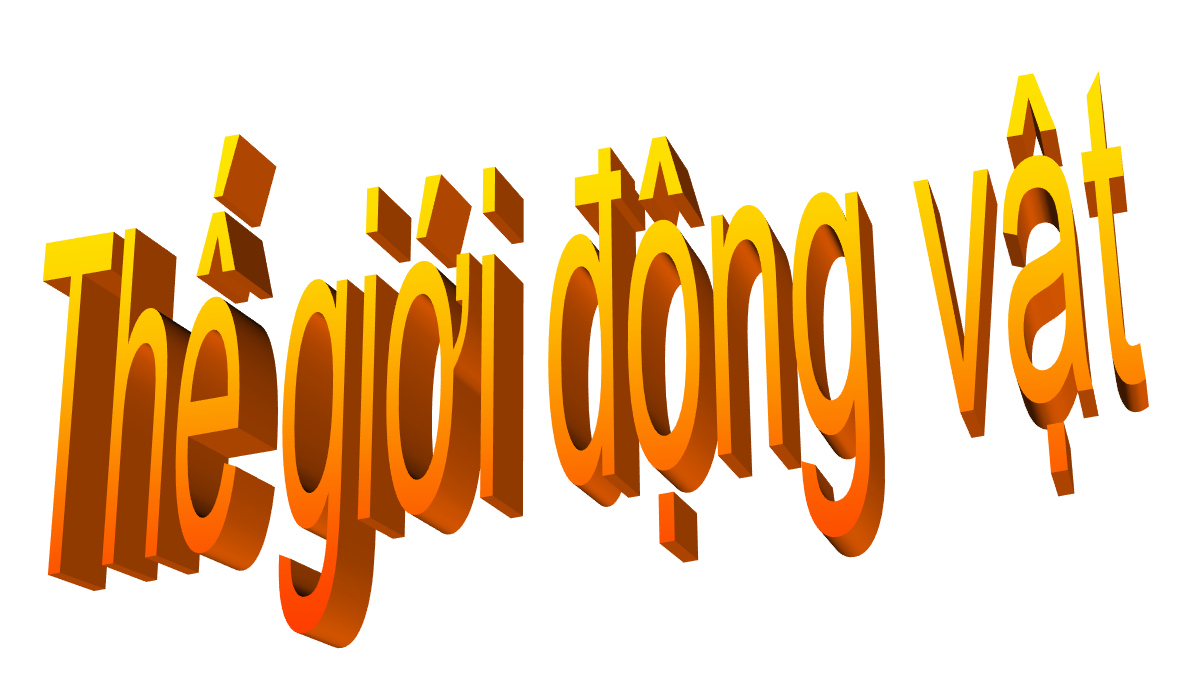 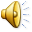 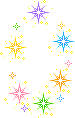 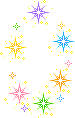 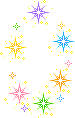 Hát: Đố bạn
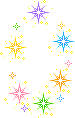 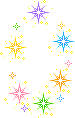 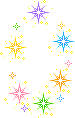 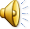 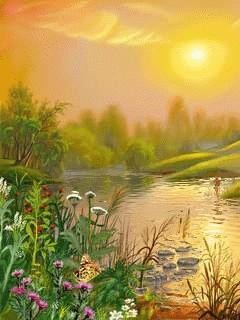 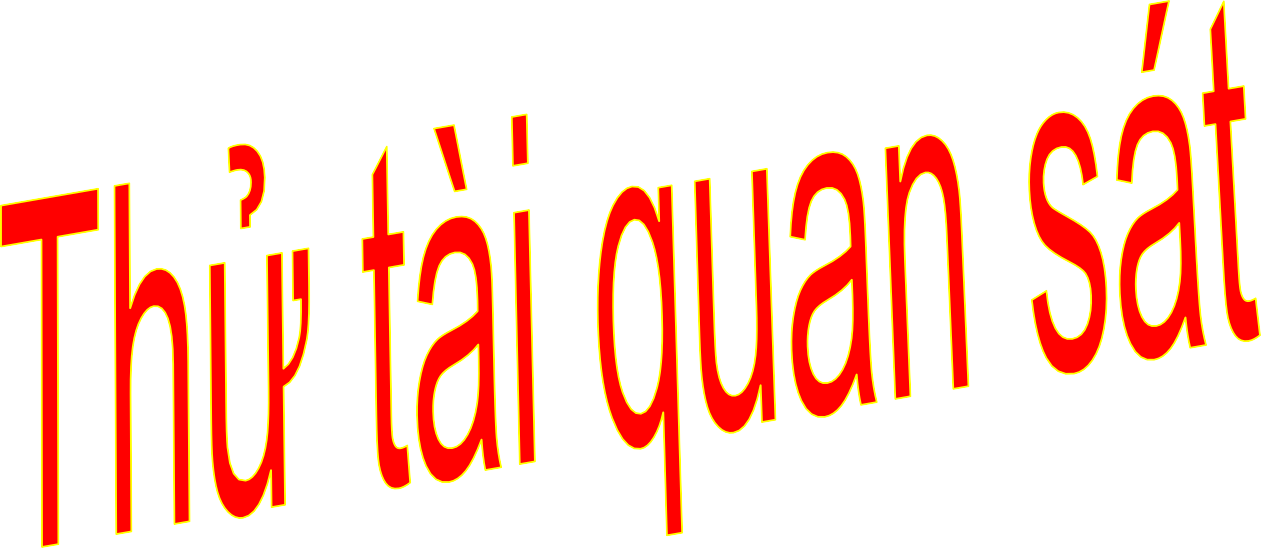 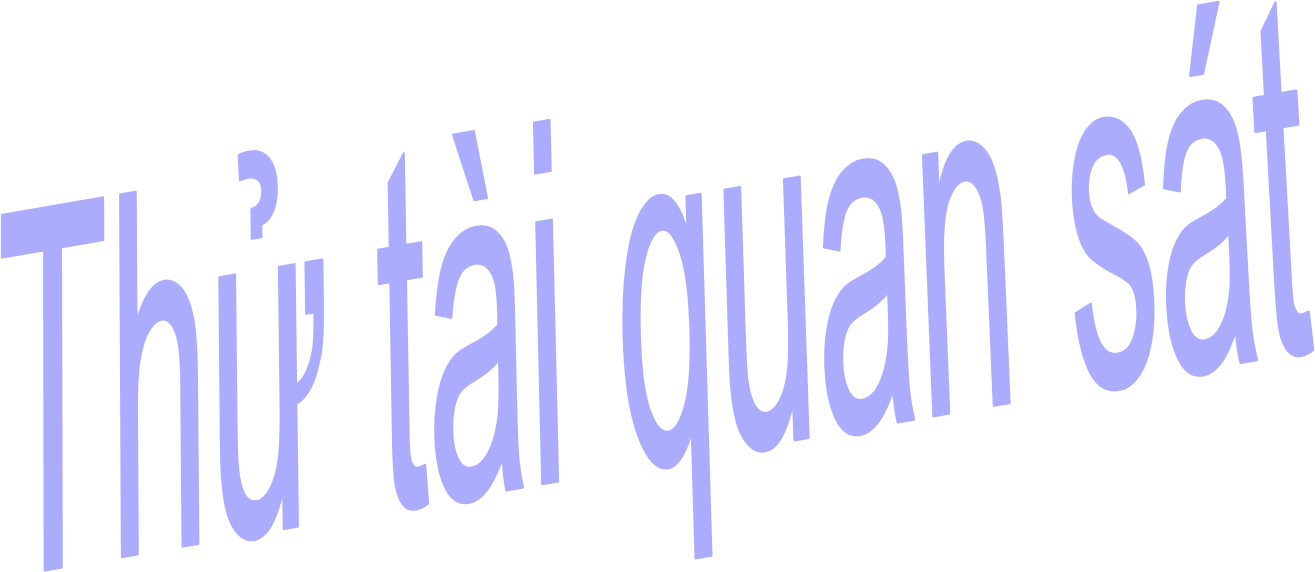 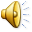 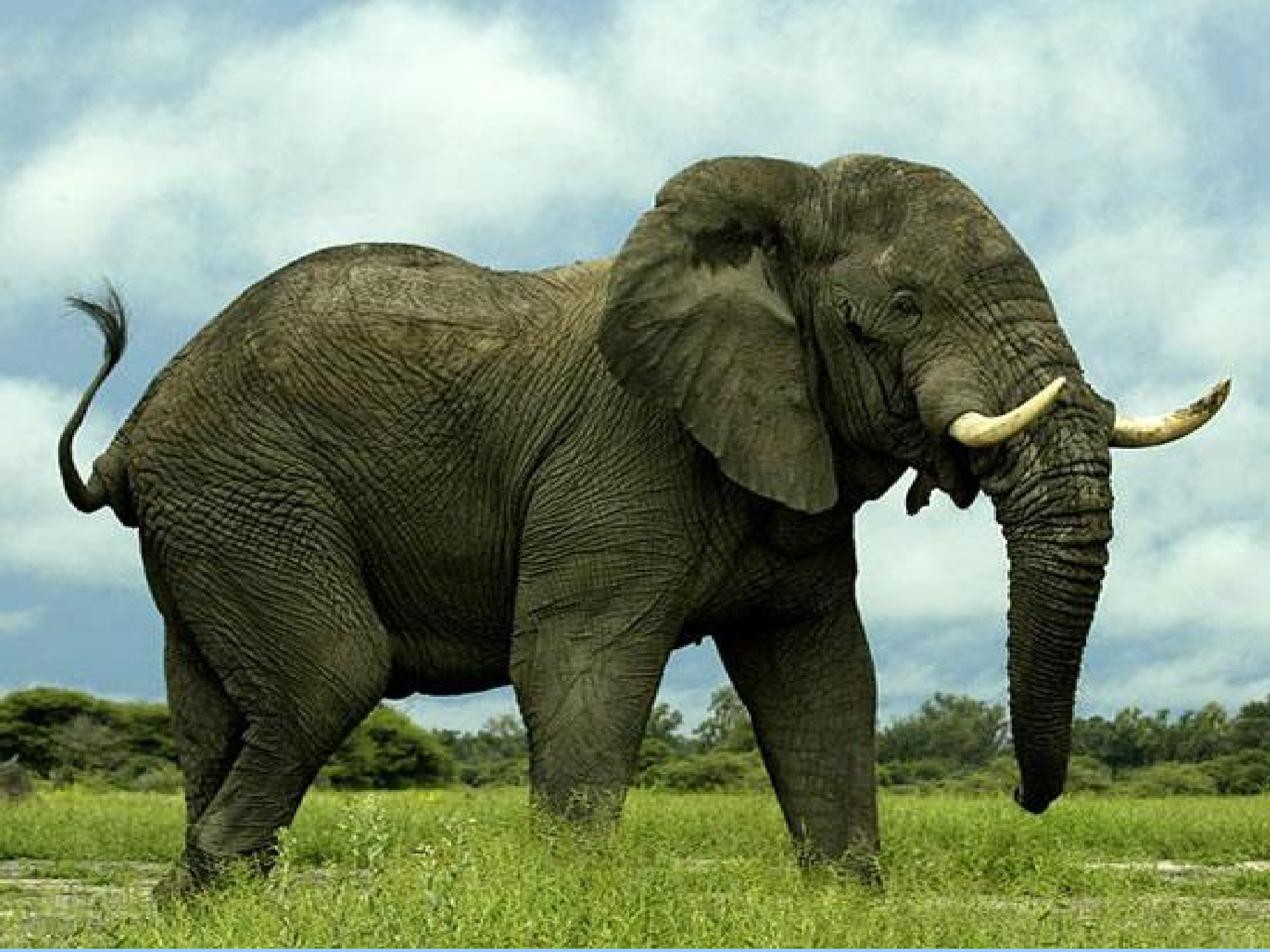 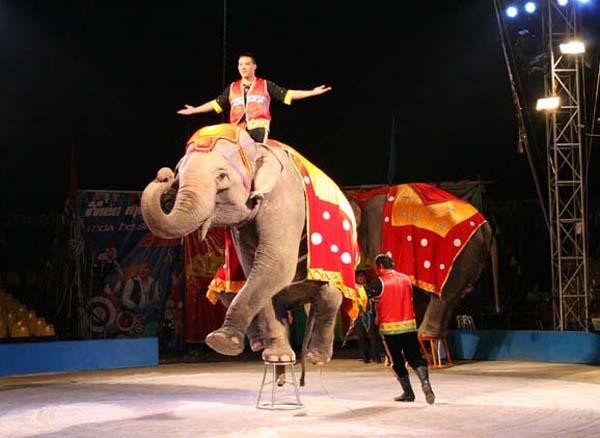 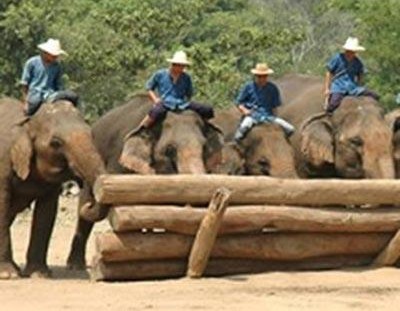 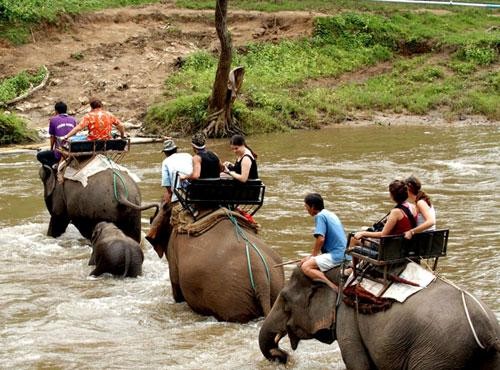 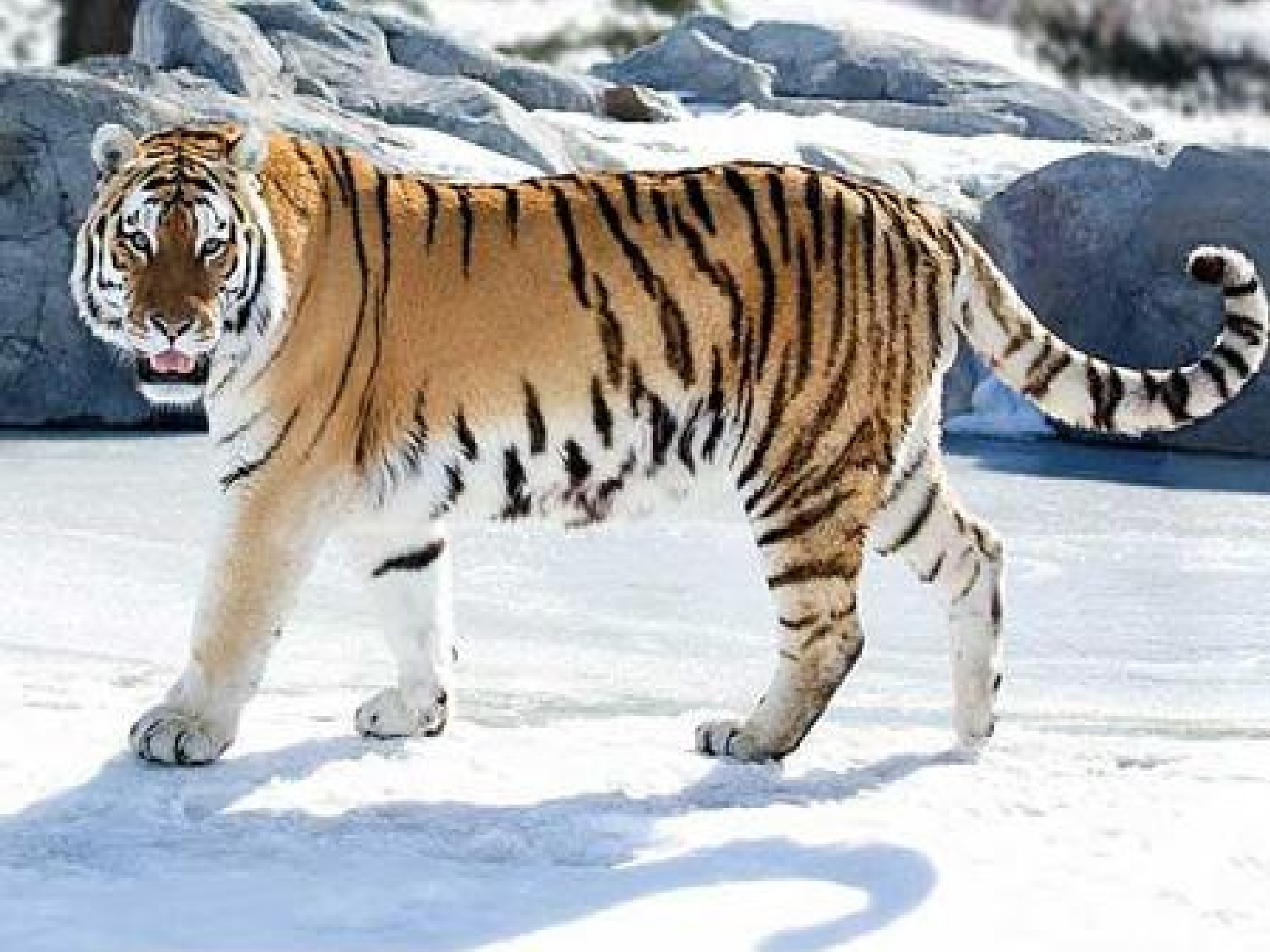 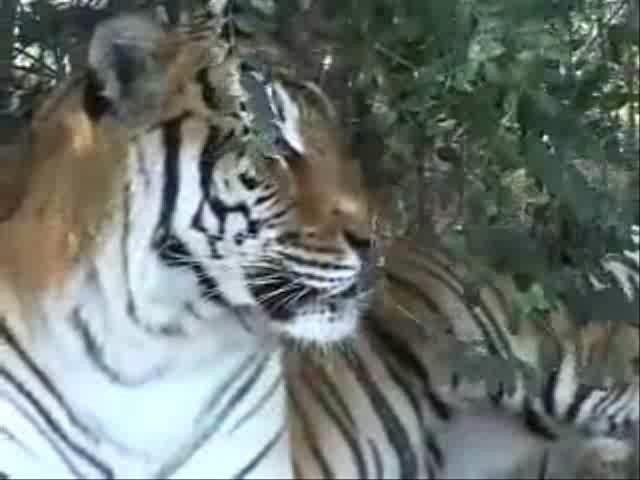 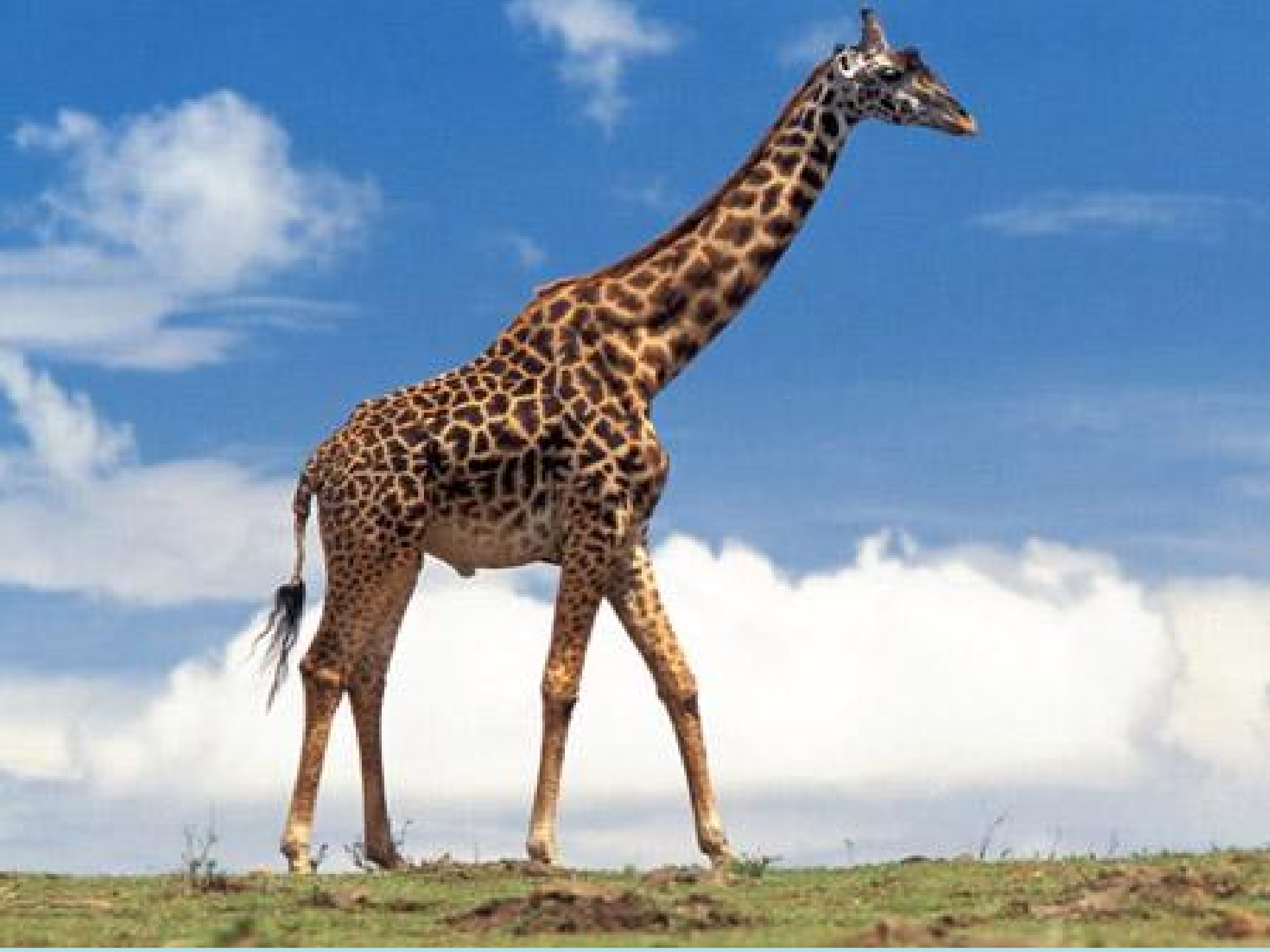 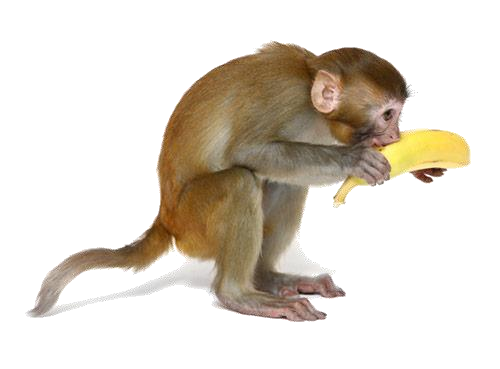 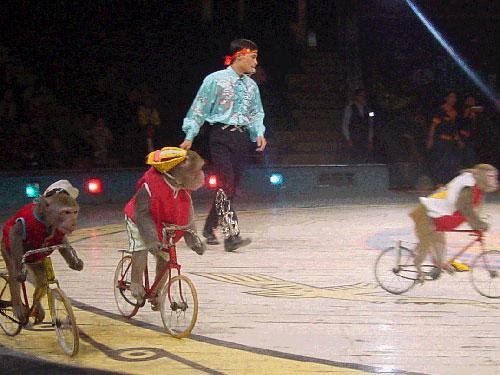 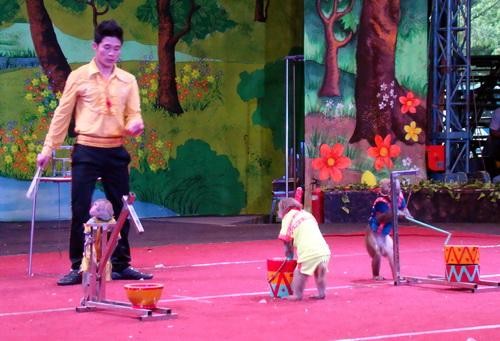 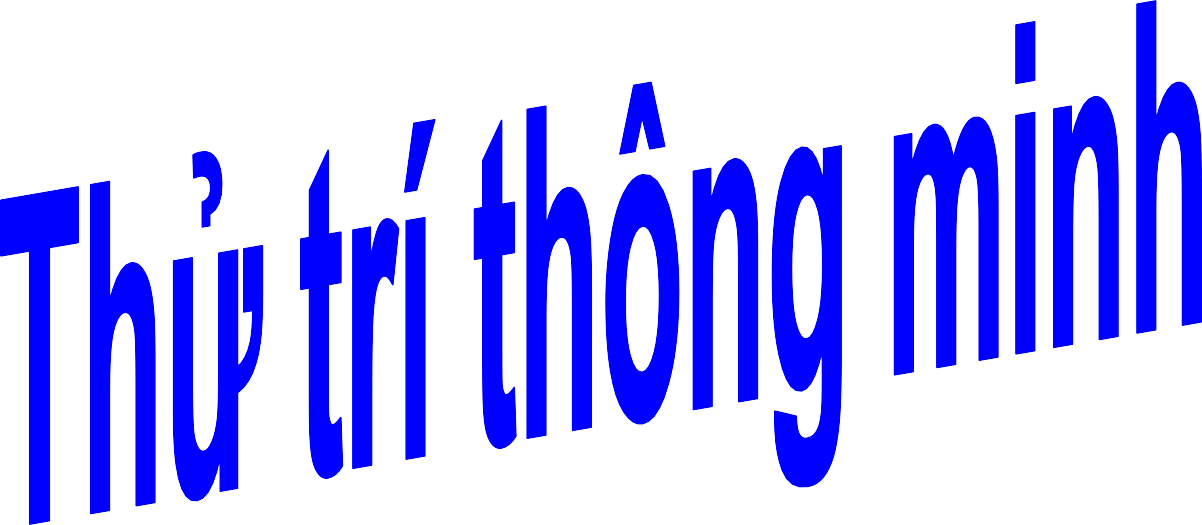 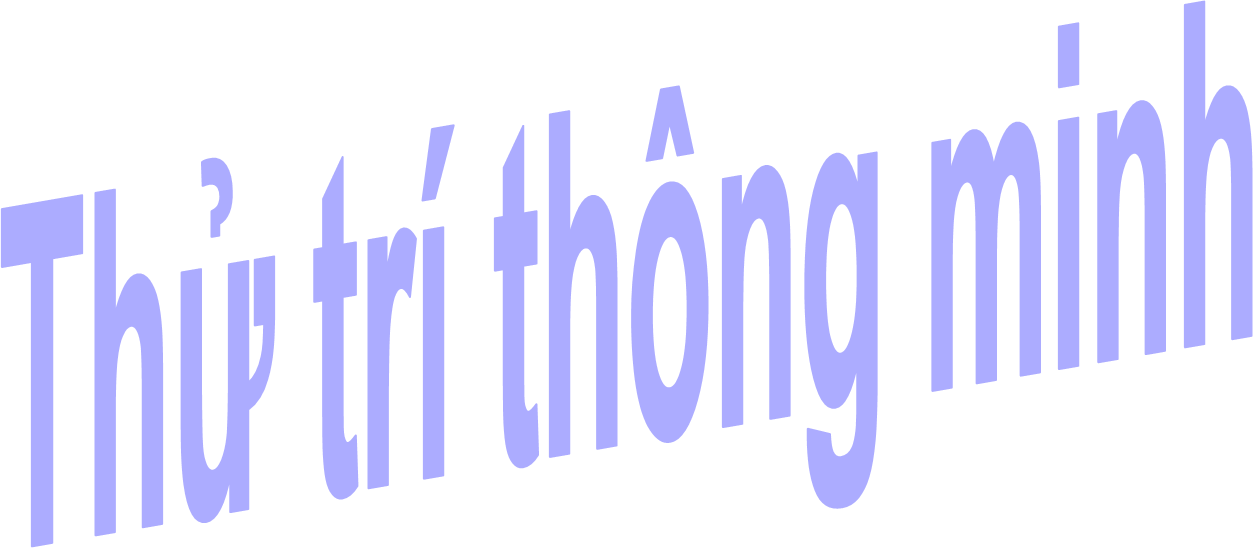 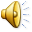 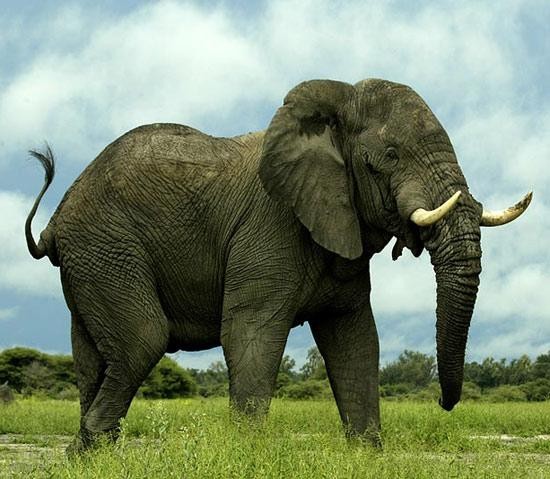 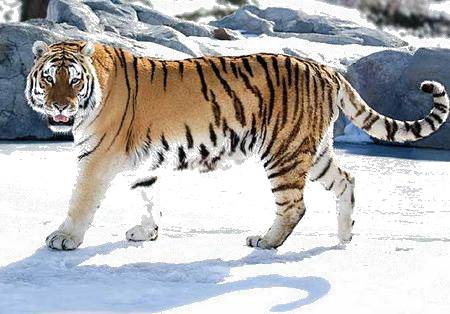 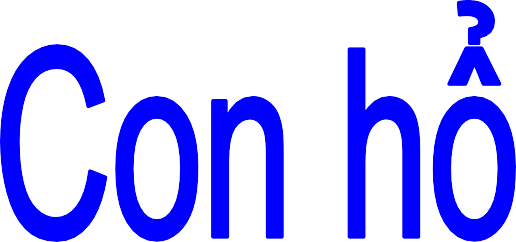 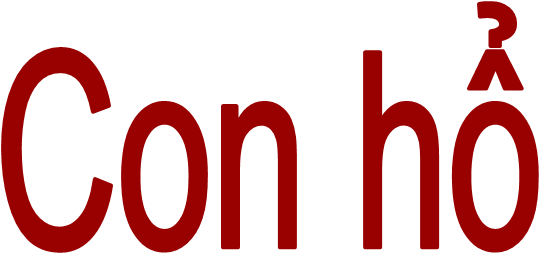 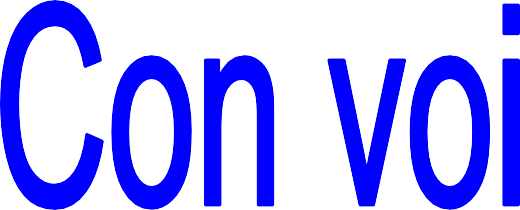 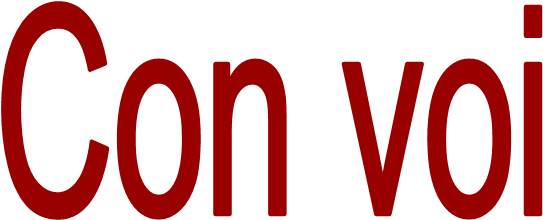 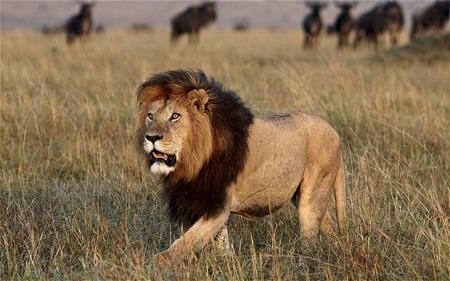 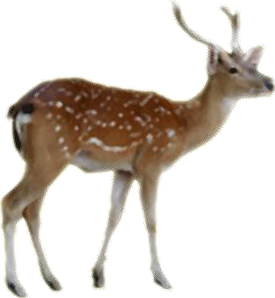 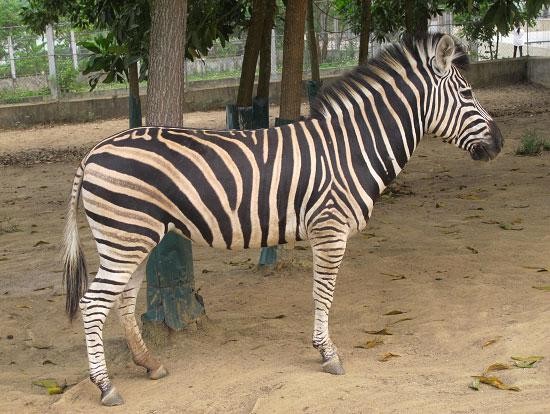 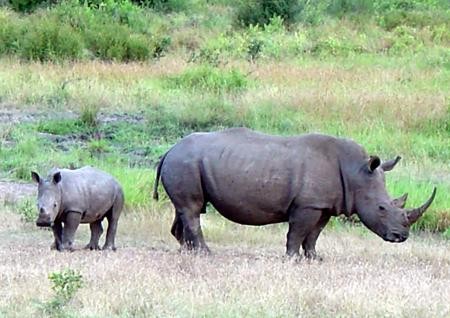 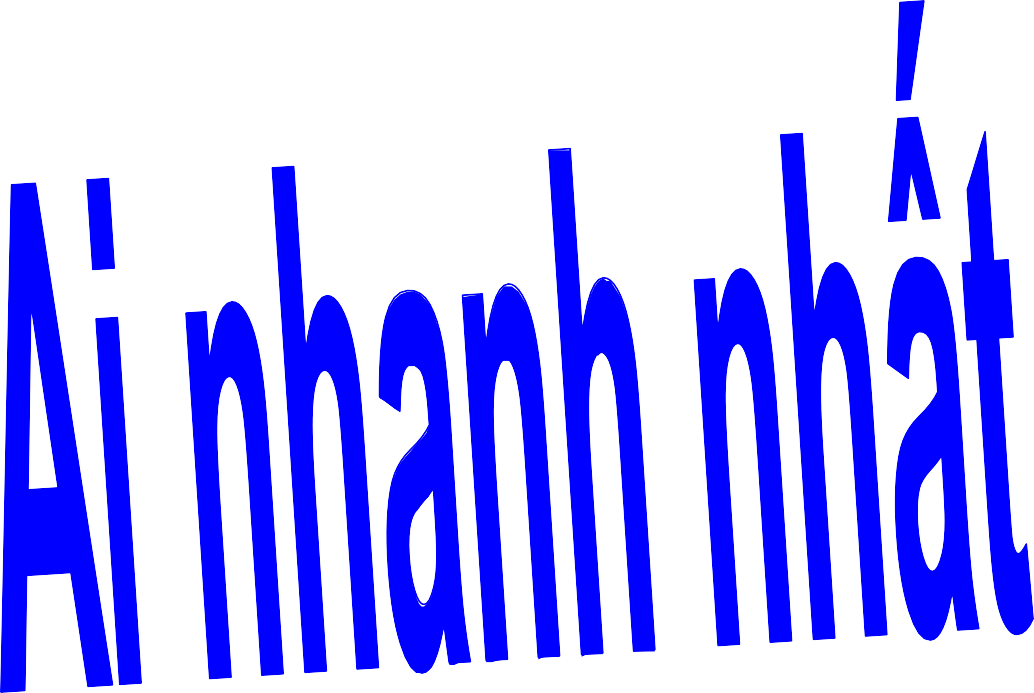 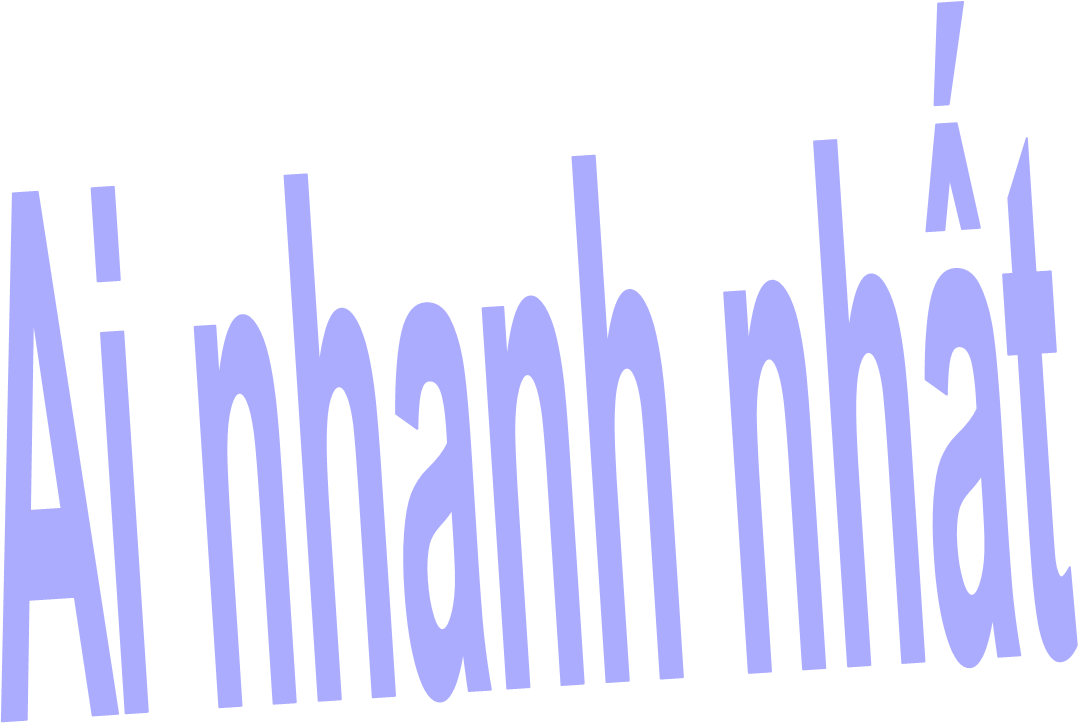 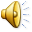 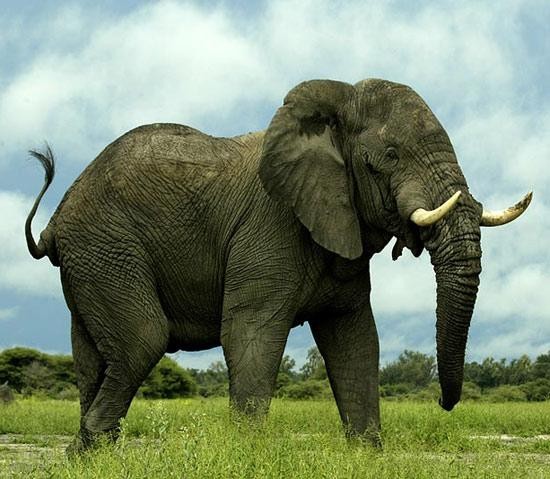 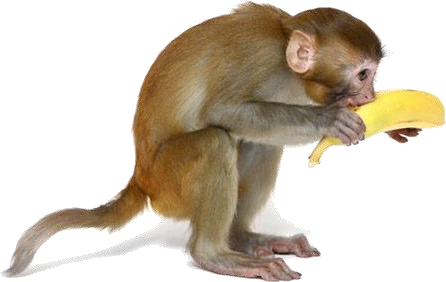 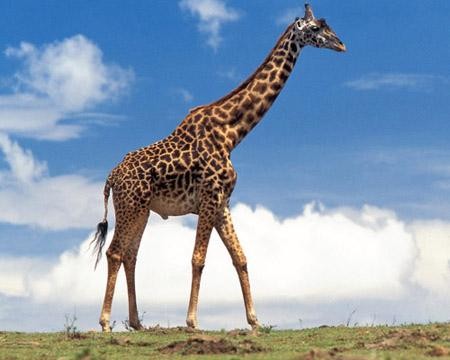 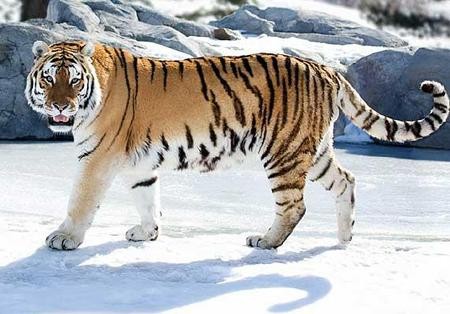 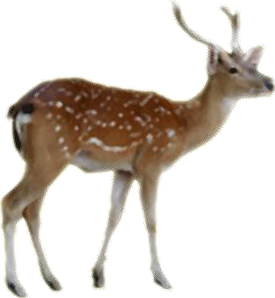 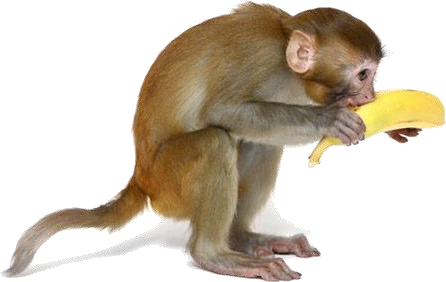 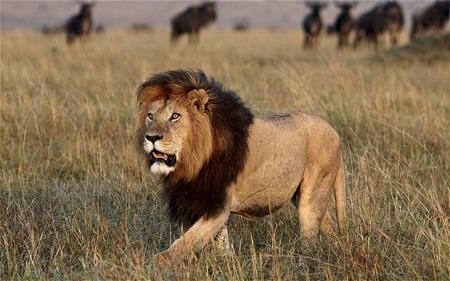 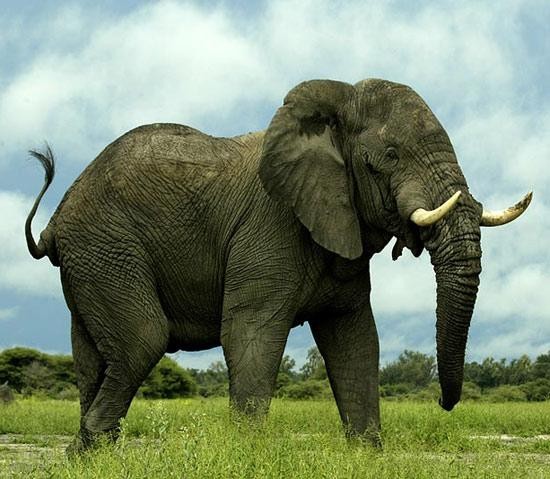 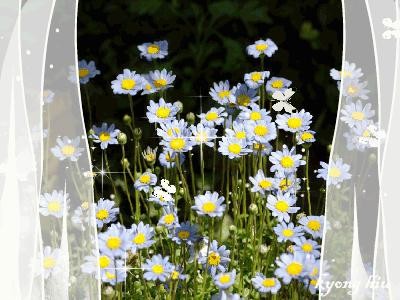 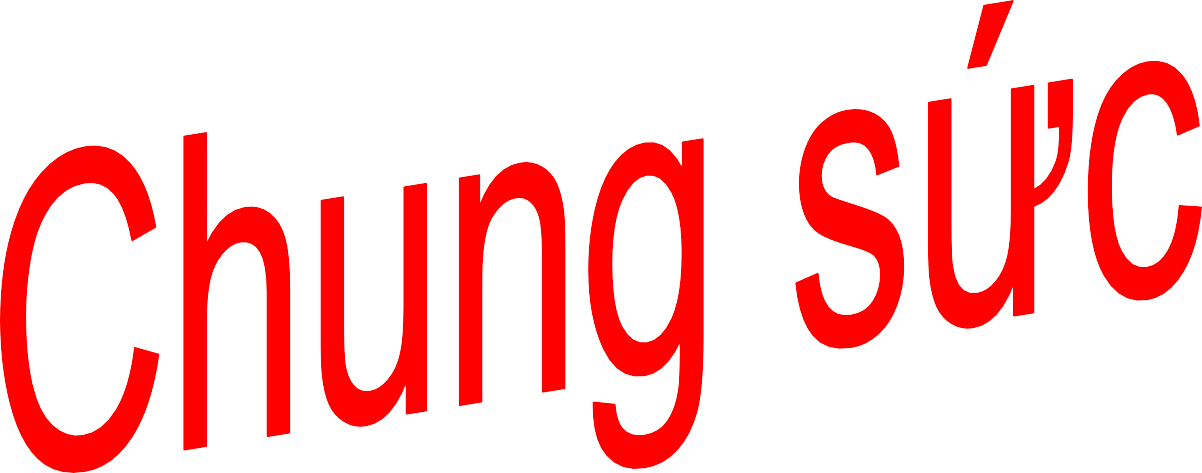 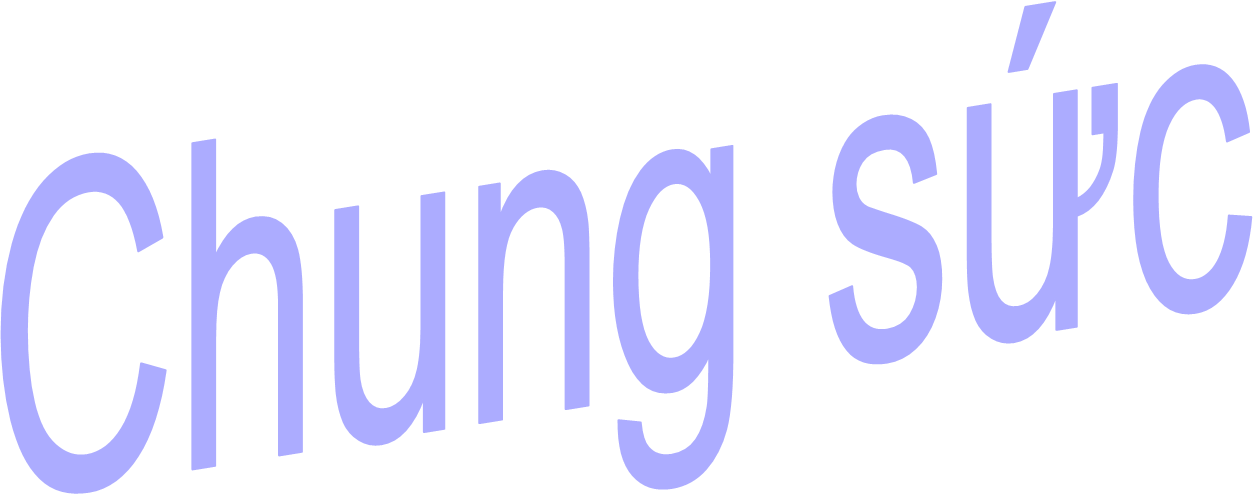 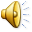 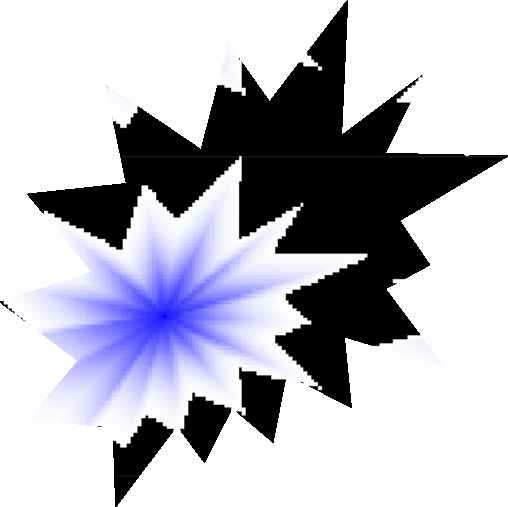 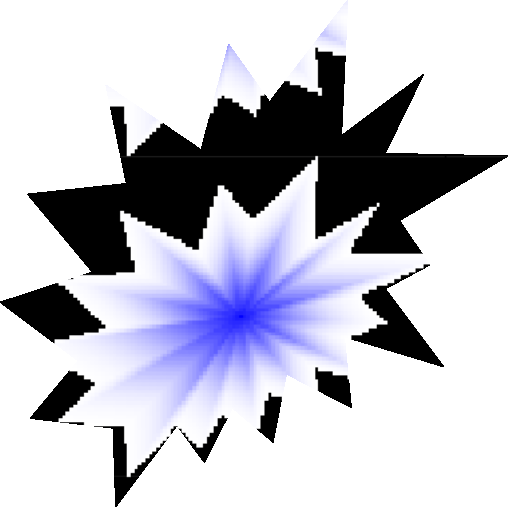 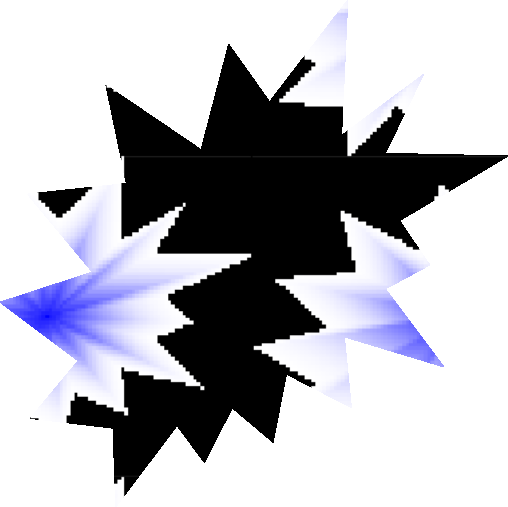 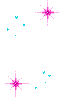 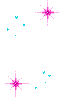 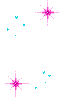 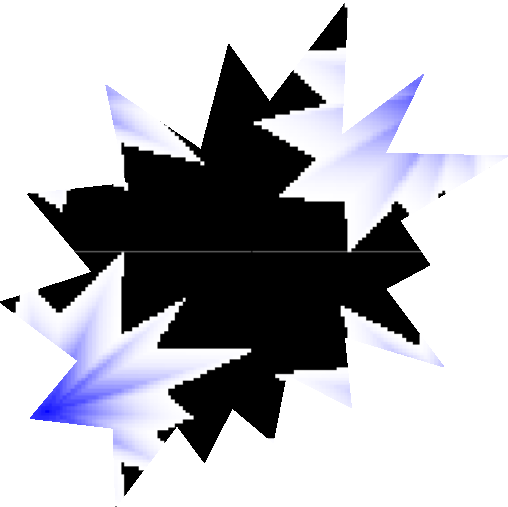 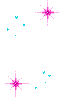 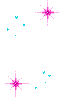 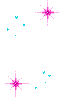 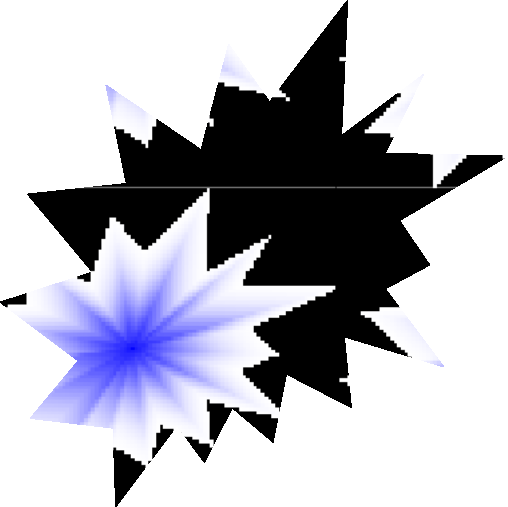 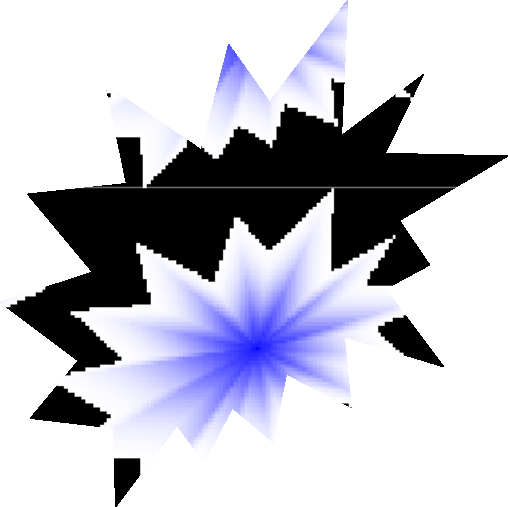 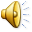 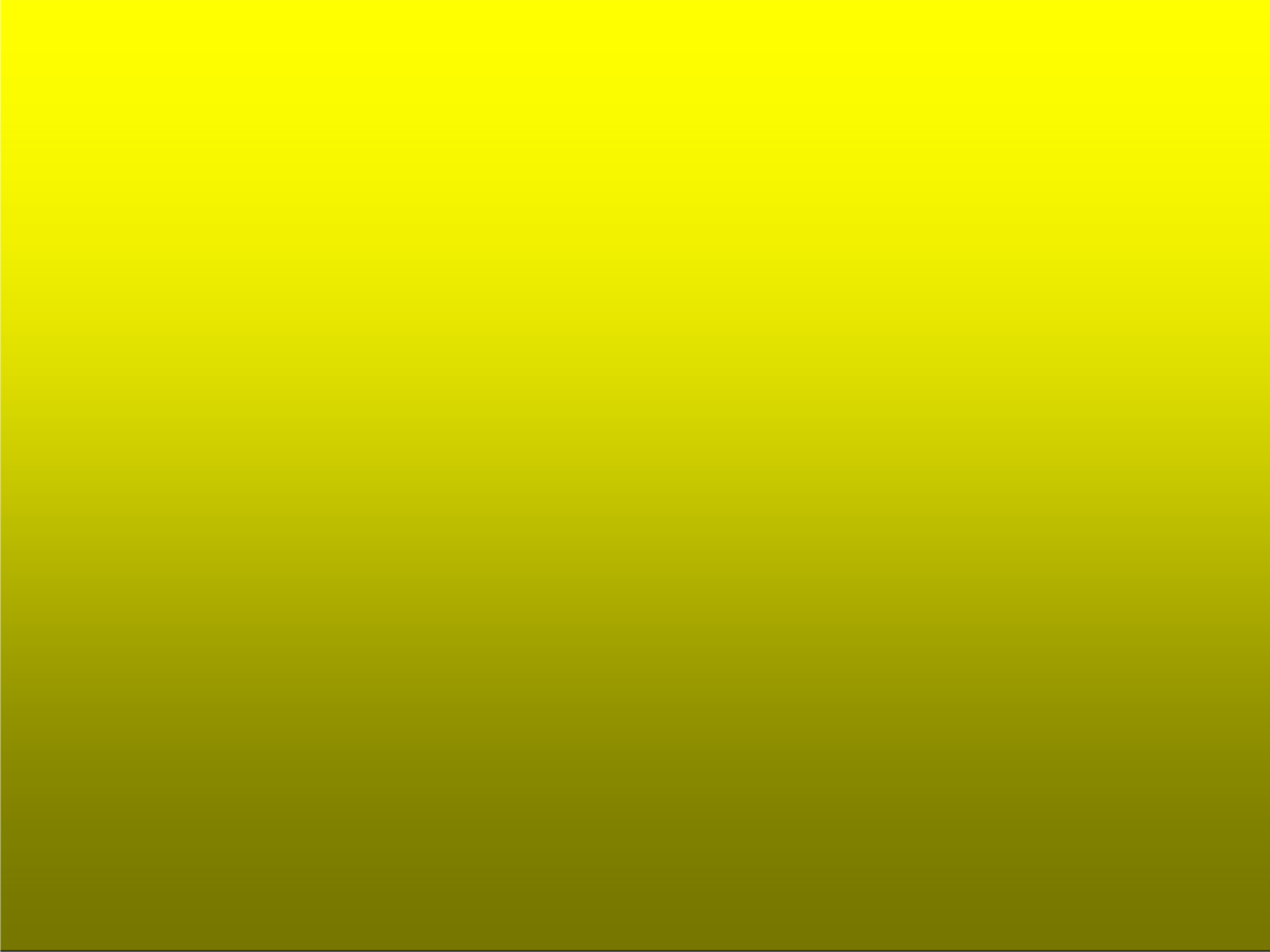 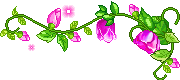 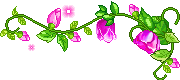 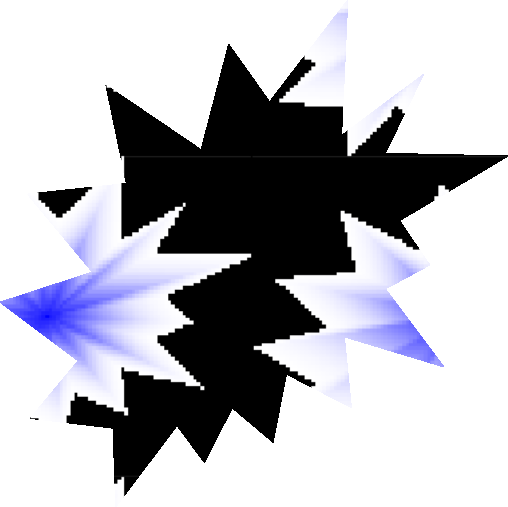 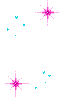 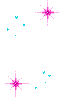 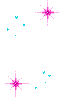 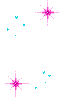 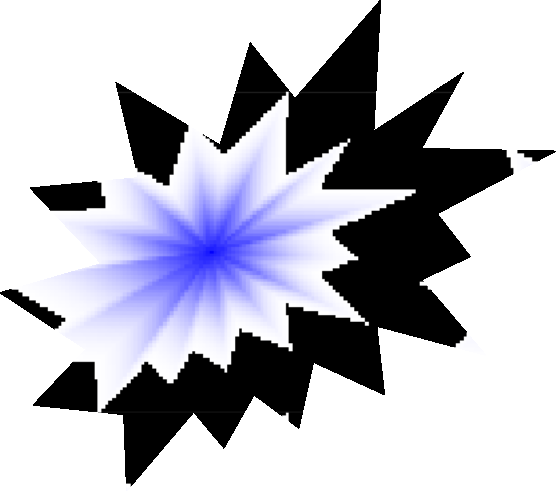 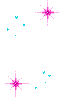 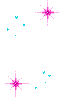 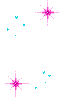 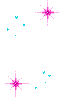 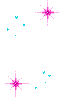 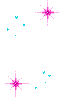 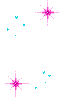 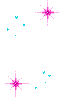 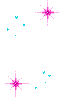 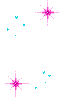 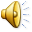 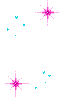 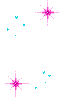 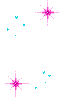 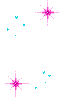 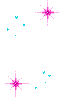 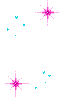 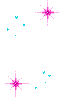 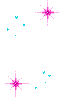 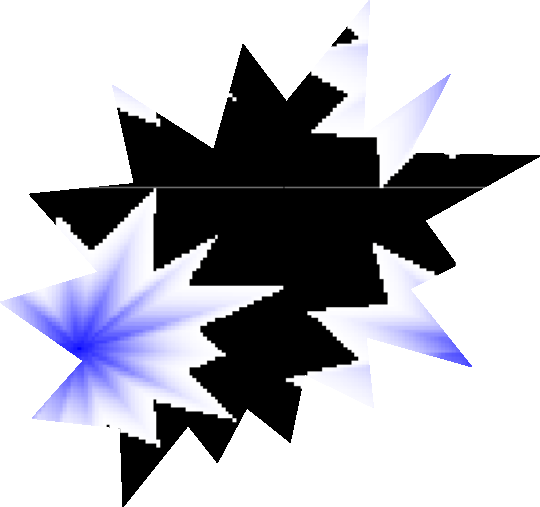 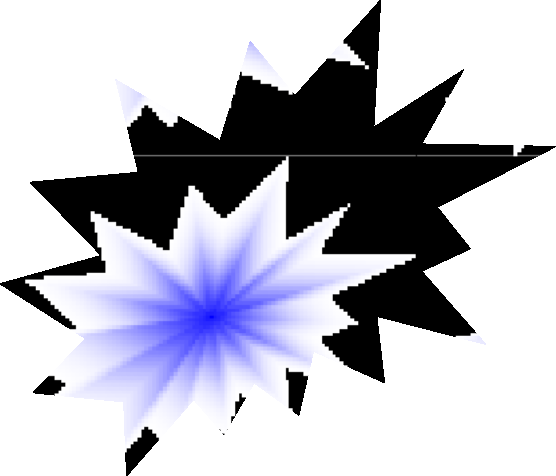 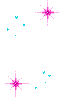 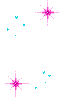 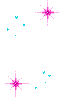 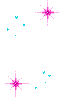 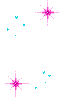 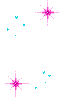 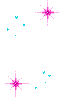 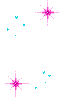 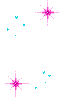 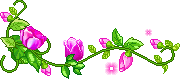 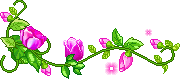